Properties of Matter Lesson 1A
What Changes in Matter Can We See?
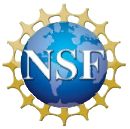 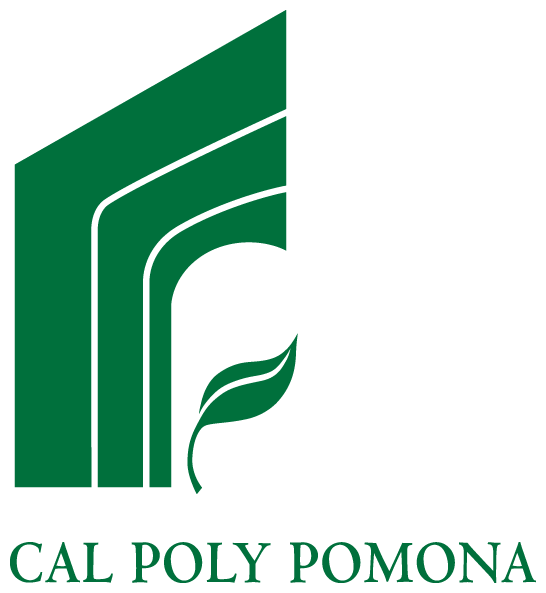 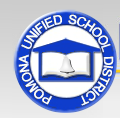 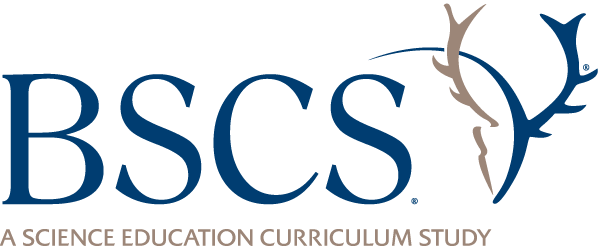 What Do You Know about Matter?
What is matter?  
What are some properties of matter?
What are some examples of matter in our classroom?
Properties of Matter
A property of matter is something that won’t change even if you add more of it or take some of it away.
If I break a piece of wood in half, both pieces are still wood with the same properties of wood.
Unit Central Questions
What is matter made of? How can matter change?
Today’s Focus Question
What changes in matter can we see?
Do You Think Matter Can Change?
Think about the examples of matter you saw around our classroom.
Can you imagine any of this matter changing?
In what ways might the matter in these examples change?
What might cause the matter to change?
Do You Think Matter Can Change?
Now think of an example of matter outside our classroom (in the world around us).
How might this matter change? 
What might cause it to change?
Share your example and ideas with an elbow partner.
Investigating Changes in Matter
At each station, have different team members read the questions on the card:
What change in matter do you see?
What do you think caused the change? 
Could you ever reverse the change you see?  
Look at the matter and talk about these questions as a team.
Our Data Table
Let’s Summarize!
Our focus question: What changes in matter can we see? 
Sentence starters:
The matter I saw started out as _________ and changed to _________. 
I think ___________ caused the change.
I think I [can/can’t] change this matter back to the way it was before because _________.
Next Time
In our next lesson, we’ll explore how two new kinds of matter can change.
Do you think these changes will be like the changes we saw today?
We’ll find out next time!